Callable Bond
學生:游雅萱
Outline
可贖回債券
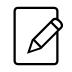 模型介紹
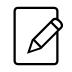 結果
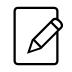 [Speaker Notes: Merton (1974) 零息債券不會提前破產
	延續Black-Scholes 的選擇權定價模型可以套用在公司上面，不過Merton只考慮到期日違約問題

Kim, Ramaswamy and Sundaresan (1993)會破產可發新股
	考慮債券有支付債息，假設公司每期有payout來優先支付債息，還有剩的就用於支付股利，當payout不足以支付債息時，就違約宣告破產

Leland and Toft (1996) 會提前破產 可發新股及新債
	修正Leland與現實較不符的部分，額外考慮對外發債的融資能力，且債券不再是永續債券，而是有到期日的，且假設公司可以不斷地舉一張面額、債息和到期日相同的staight bond使得債權結構和時間為獨立關係
符合會計永續經營假設]
可贖回債券
債券發行人可以在債券到期日前的任何時間贖回，既提前向債券持有人歸還本金和利息的一種債券
贖回動機:利率下調、公司財務狀況良好
好處:降低利息成本、規避投資風險、重整公司債權的到期日結構、降低信用風險
基於上述的優點，我們其實可以預期，若使用可贖回債券，最適舉債比例相較於使用straight bond可能更高；若使用可贖回債券，發債公司傾向發更長的債。
[Speaker Notes: 投資風險 (債券所面臨的利率風險)
避險(公司狀況差時 提前贖回 使槓桿降低 降低破產的機率)]
研究目的
可贖回債券在重整公司債權的到期日結構、降低信用風險之間所扮演的角色
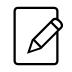 [Speaker Notes: 會部分贖回，隱含到期日結構會因為債券的提前贖回，從原本的兩長，變成一短一長
這是股東價值最佳化的到期日結構決策 代表，破碎的到期日結構 是對公司有利的
其他條件相同的公司，同樣的負債5億，我將其到期日同樣集中在1年後到期 (或集中在某一年，第3年或第5年)；跟一年到期1億，每年都有1億到期，你覺得這兩者有甚麼差別?
第一，這樣的公司要一次還比較多錢，所以容易破產；如果這五億是長債的話(例如上述的五年)，那這樣子舉債也比較貴(債息比較高的意思)
第二，如果公司集中債的到期日，他採的不是一次還債，而是舉新債還舊債，那就是債的展延的問題；一次要展延五億和一次展延一億，後者當然容易的多，且換成新債的債息也會比較低
好，那我們重新想一下上面的情境， 如果今天公司是發行兩張長的，同樣到期日的可贖回債券呢? 集中到期日的缺點會不會就反而不見了?]
Straight Bond
同時到期


分批到期-到期日結構破碎
2
2
3
3
5
5
6
6
0
0
1
1
4
4
[Speaker Notes: 同時到期 SB改成CB
較容易破產的缺點會消失]
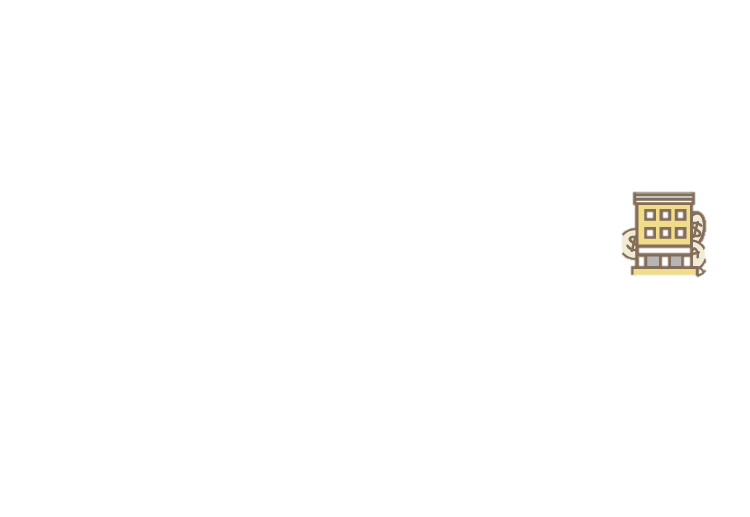 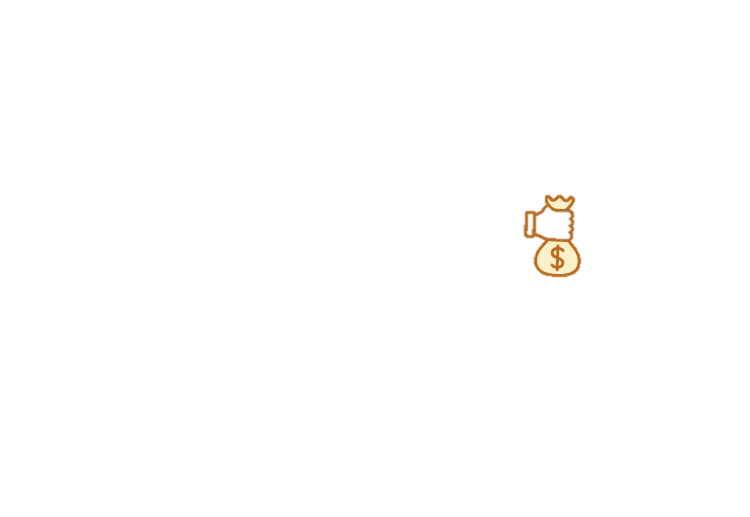 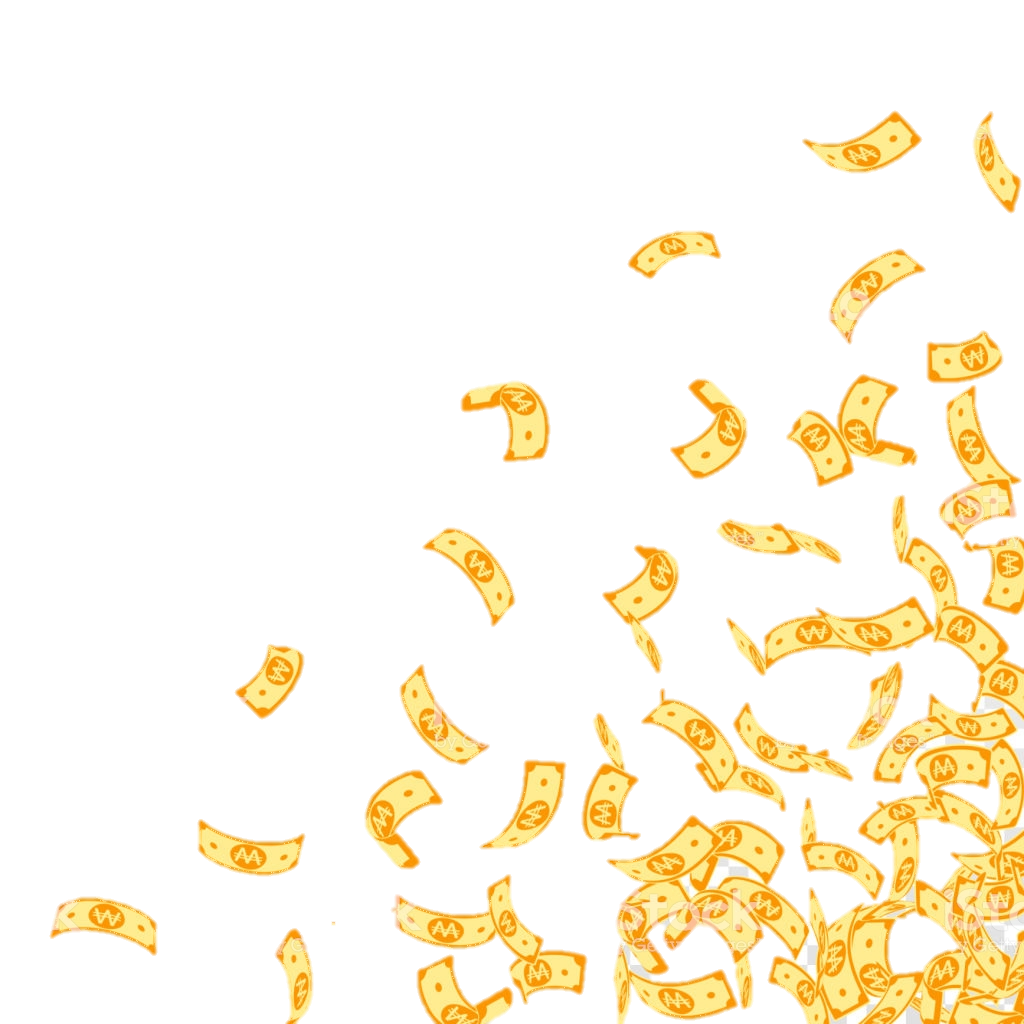 Securities Industry and Financial Markets Association reports that the amount of outstanding debts in the US market grew from 358.7 billion in 1996 to 1,376.7 billion dollars in 2018. Bonds with call provisions also increases from 13% to near 70% during this 22-year period.
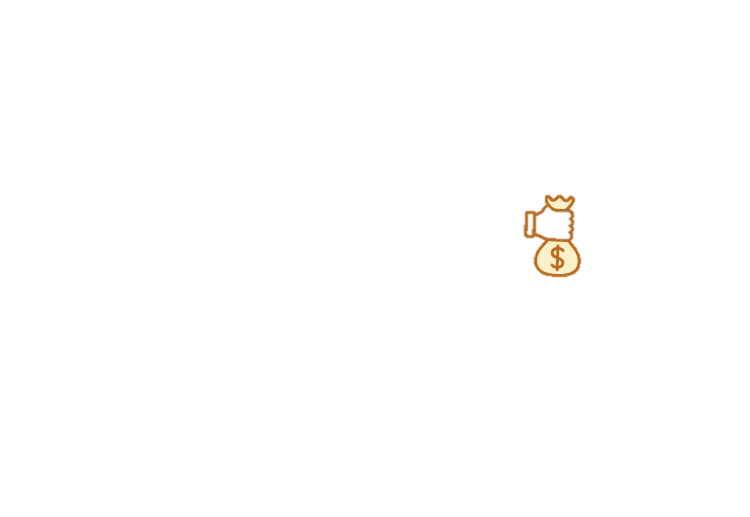 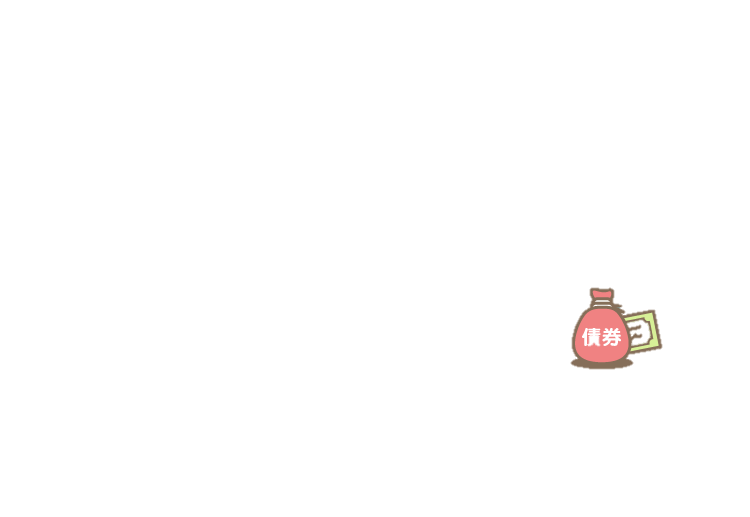 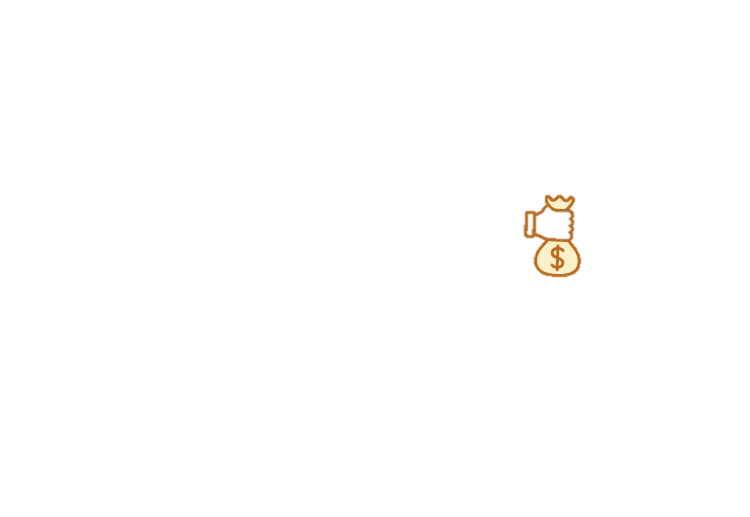 鑒於目前國際板債券具有發行人提前贖回條款者占相當比重，為利保險業資產負債配合之管理，增列保險業投資國際板可贖回債券訂有不可贖回期限者，自投資該債券之日起至不可贖回期限期滿日止，須至少滿5年之規定
[Speaker Notes: 其實是不會更貴的，call option 所墊高的債息，其實不會比因為到期日集中所導致的 信用風險提高 所墊高的債息還要多

但事實上，10張公司債有7張是可贖回債券
投資人普遍這麼認為可以拿到比較高的債息
所以要發債就發callable bond
發就發長期的
投資人最喜歡了，因為買了就可以鎖住一整段時間的報酬率
(保險公司就是這一類投資人)
是事實上，從發行者的角度來看，一方面他可以透過提前贖回的好處(包含使到期日結構破碎)，大幅度的降低 信用風險，所以其實，對發行者來說，發行長天期可贖回債券是便宜的 (評價起來也是如此)
所以，乍看之下是雙贏 (發行者 vs 投資者)
但事實上，你想喔，如果公司發行可贖回債券 的目的就是要 "提前贖回" (我指有非常高的可能性會贖回，而且是很早贖回)
也就是
把表面上的長債當短債使用
那對投資人來講，他們會面臨什麼問題?]
模型比較
Merton
當債券到期或贖回就會消失，公司僅有發行新股的融資手段
Leland&Toft
0
0
T
T
符合會計的永續經營假設，且公司可以發行新股及新債的融資的手段
[Speaker Notes: 由於上學期都是在Merton模型下做分析當債券到期或贖回時就會消失，其實忽略公司還有發債的手段，不是僅有單靠股東的對內融資，還有對外發債融資的手段，公司可以透過再發行債券，繼續維持相同的債券結構

因為Leland&Toft模型符合會計的永續經營假設，所以Merton模型僅能評價到債券到期日即結束，並不會有T後面的時間軸

因此這學期主要都是在Leland模型下做延伸，多了可以對外融資的手段，允許公司再發行新債的分析
以及兩模型的相互比較。]
Leland
假定公司成立時就發一張永續債，以公司股東的角度去探討公司持有債券的最適比例為何
Leland&Toft
假定公司成立時，會發一張有限到期日的債券，然後這張債到期的時候，公司會一直重新舉一張一模的債(不破產的情況下)直到永遠，股東不僅能探討公司持有債券的最適比例，更能調整公司債券的到期日
模型介紹
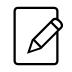 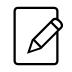 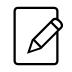 結構式信用風險
森林結構
Stationary debt structure
[Speaker Notes: 假定沒有舉債的公司資產價值服從隨機過程(unleveraged firm asset value)
是以沒有舉債的公司資產價值為標的物的或有選擇權
R 無風險利率
Q 每一期公司會固定支付公司資產價值的某個比率
Sigma 資產的波動度
dz  標準布朗運動

每一期都會從公司的資產價值扣除某個比例優先用於支付債息，其餘當作股利發給股東
反之，不足以支付債息，公司將用發行新股的方式來償還債息

在股東價值第一次為零時破產
當破產時立即清算，並扣除破產成本後給債權人]
結構式信用風險
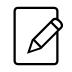 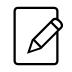 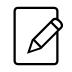 破產邊界-當股東價值第一次為零時破產
融資手段-stationary debt structure
資本結構隱含信用風險
stationary debt structure
D
B
公司情況較好所發行債券的票面利率會比公司情況較差來的低
=>公司情況較好(D)所募到的現金會多於公司情況較好(F)
A
E
0
C
F
森林結構
該模型有別於單顆CRR樹，而是由多棵樹所組成的，稱之為森林結構，可以處理當債券提前贖回時所導致公司債權結構改變的問題，在公司不同的債權結構下，所對應到的樹也不同，因此，可以從森林結構當中去選擇公司最適債權結構的決策，使得公司股東價值最大化。
以下用簡單的債權結構來表達森林結構的應用，僅討論第一層樹提前或到期贖回的狀況，以下從略。
森林結構
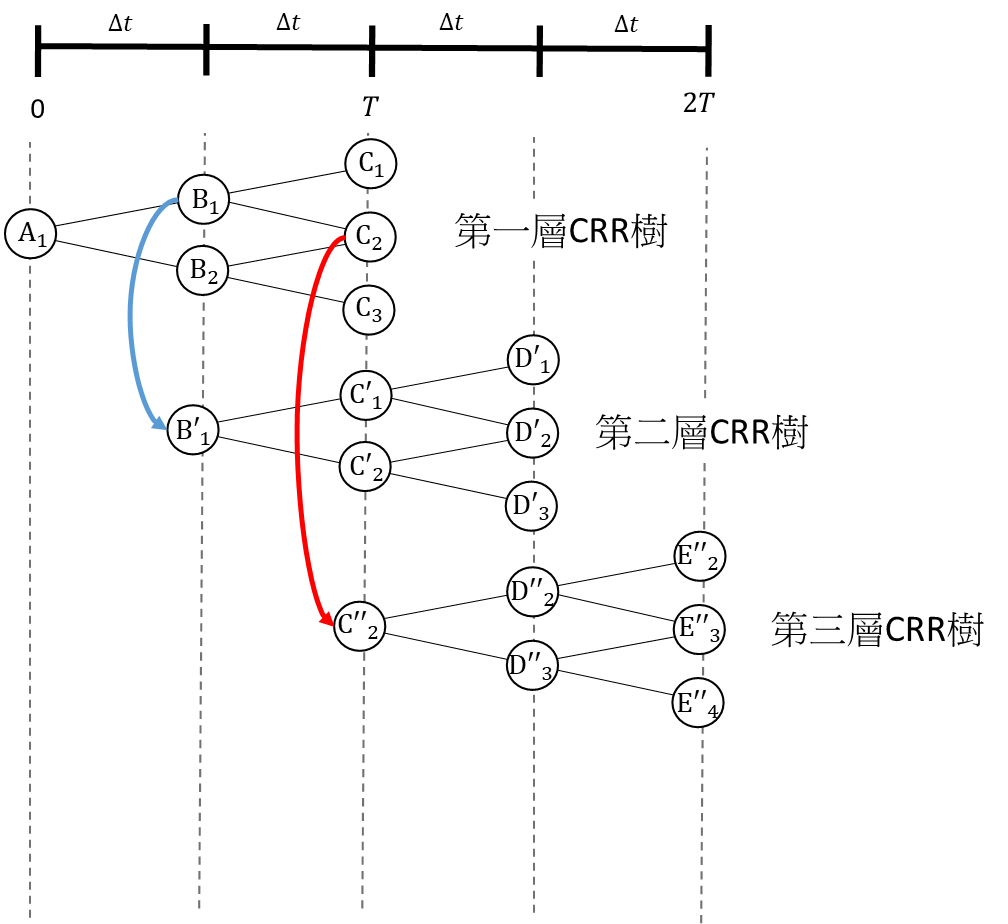 模型假設
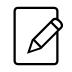 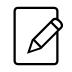 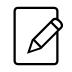 假設沒有舉債的公司資產服從隨機過程
公司的payout
公司破產
在股東價值第一次為零時破產
當破產時立即清算，並扣除破產成本
[Speaker Notes: 假定沒有舉債的公司資產價值服從隨機過程(unleveraged firm asset value)
是以沒有舉債的公司資產價值為標的物的或有選擇權
R 無風險利率
Q 每一期公司會固定支付公司資產價值的某個比率
Sigma 資產的波動度
dz  標準布朗運動

每一期都會從公司的資產價值扣除某個比例優先用於支付債息，其餘當作股利發給股東
反之，不足以支付債息，公司將用發行新股的方式來償還債息

在股東價值第一次為零時破產
當破產時立即清算，並扣除破產成本後給債權人]
模型設定
公司發行一張可贖回債券能夠不斷地贖回再舉或到期再舉
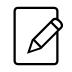 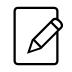 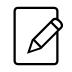 以時間長度為一張T年期債券的N倍做舉例
每一張債券都有一個提前贖回的時間點
[Speaker Notes: 假定沒有舉債的公司資產價值服從隨機過程(unleveraged firm asset value)
是以沒有舉債的公司資產價值為標的物的或有選擇權
R 無風險利率
Q 每一期公司會固定支付公司資產價值的某個比率
Sigma 資產的波動度
dz  標準布朗運動

每一期都會從公司的資產價值扣除某個比例優先用於支付債息，其餘當作股利發給股東
反之，不足以支付債息，公司將用發行新股的方式來償還債息

在股東價值第一次為零時破產
當破產時立即清算，並扣除破產成本後給債權人]
研究方法
0
[Speaker Notes: 此模型是公司發行的債券有可贖回條款，允許債券可以提前贖回，
最上層的樹是公司在時間點0發行的債券

加上紅色節點的圖]
參數介紹
結果
Straight Bond VS Callable Bond
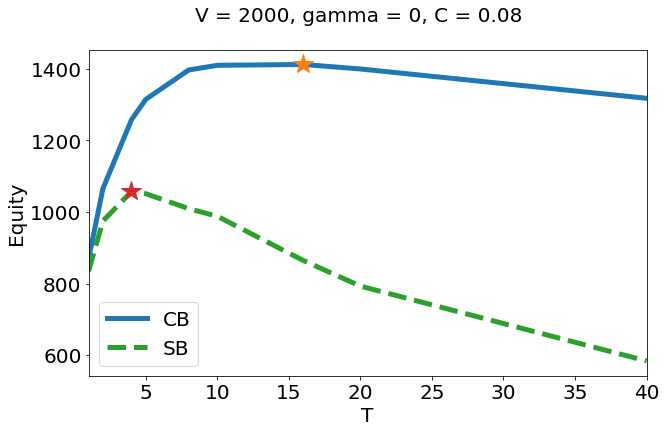 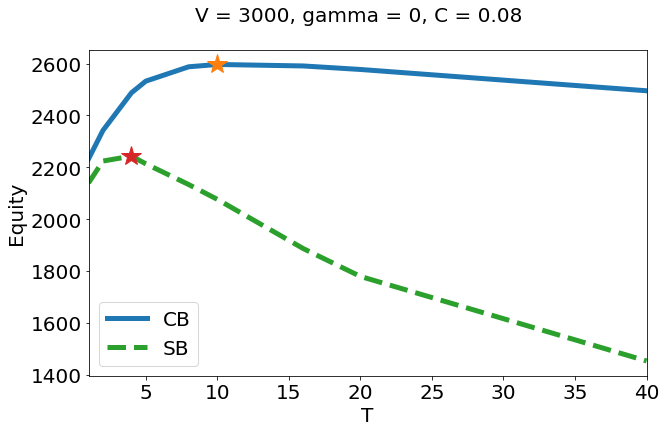 Straight Bond VS Callable Bond
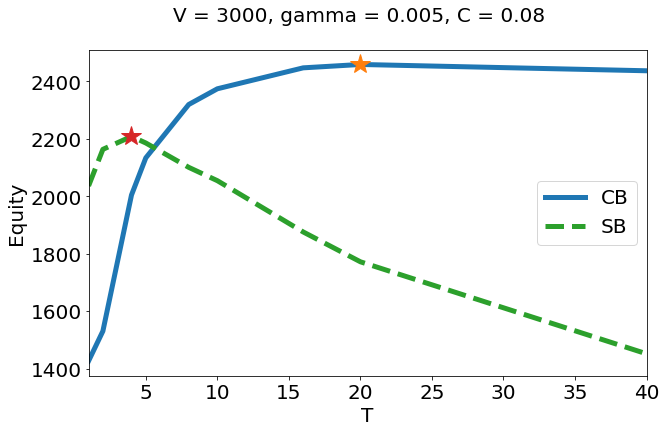 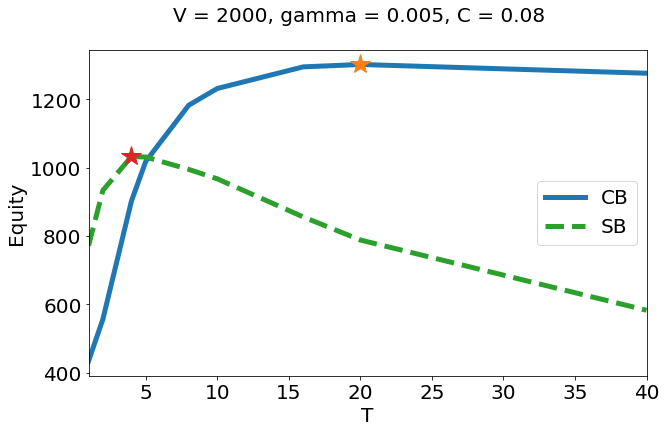 最適舉債比例
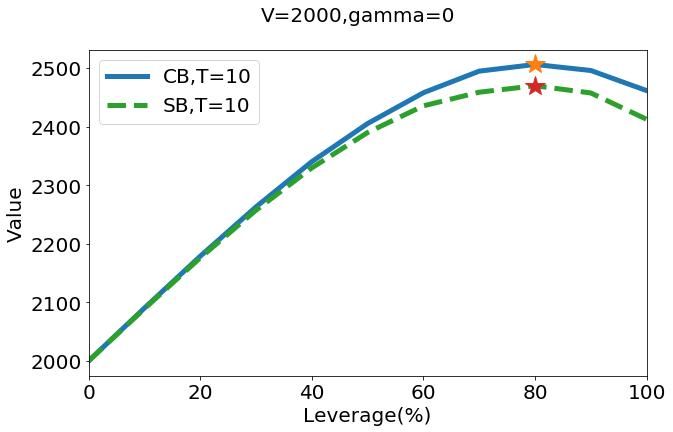 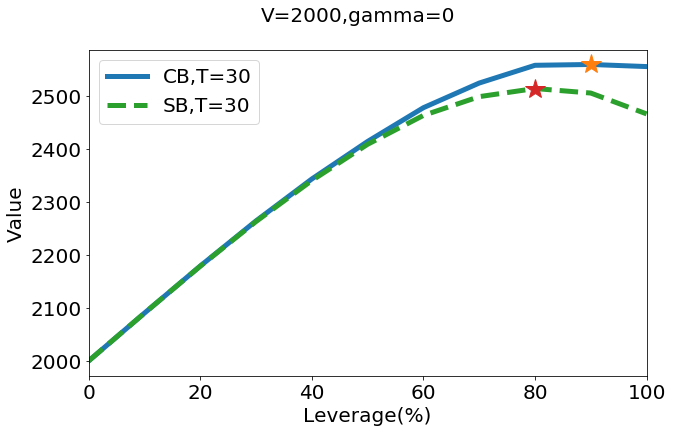